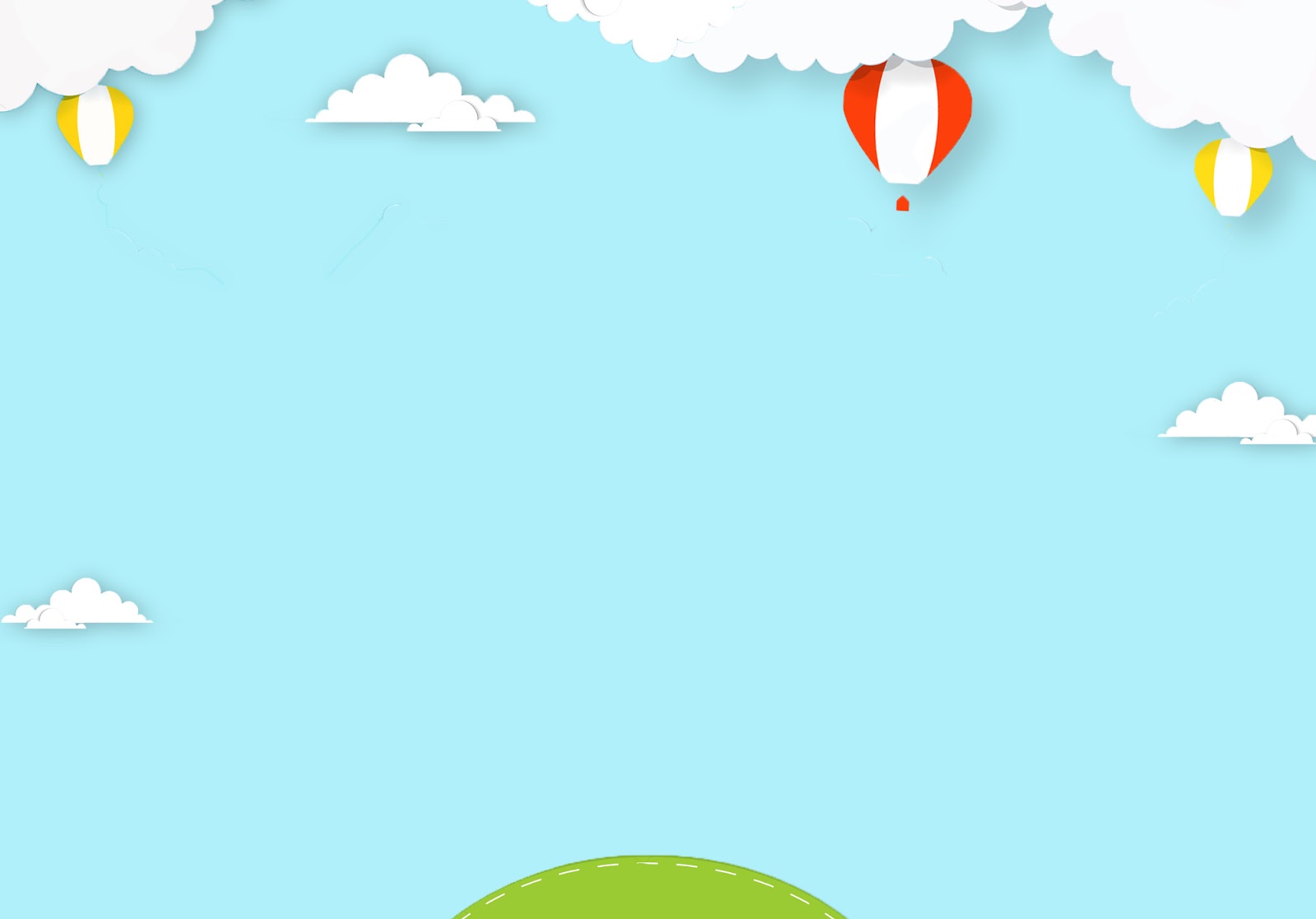 TÌM HIỂU 
VỀ MỘT SỐ LOẠI RAU- CỦ- QUẢ
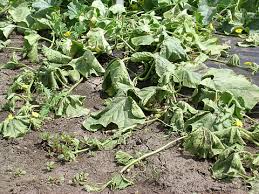 Rau héo
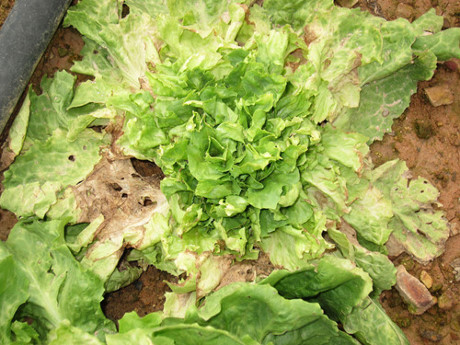 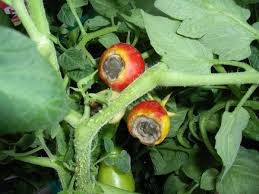 Những loại rau, củ, quả ta nhìn vào thấy lá hơi vàng, cọng lá rủ xuống là rau không được tươi, còn những loại rau, củ, quả tươi thì lá xanh, quả căn da…
Rau, củ, quả trước khi chế biến thành các món ăn thì chúng ta phải làm gì ?
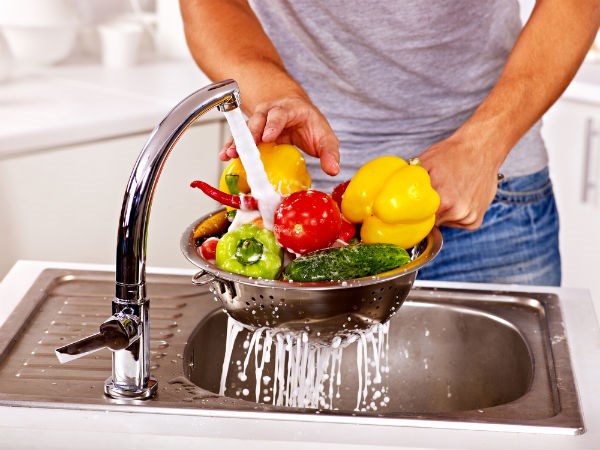 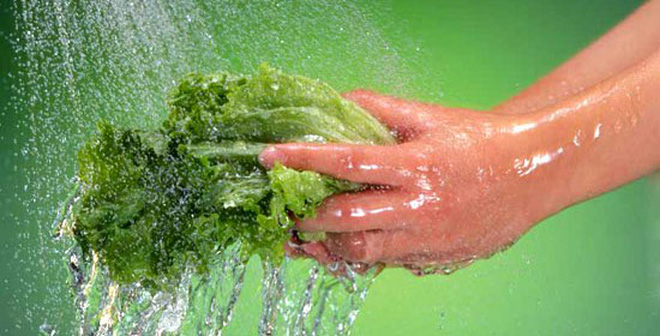 Rửa sạch
Ai là người sản xuất ra các loại rau, củ, quả cho chúng ta ăn hằng ngày ?
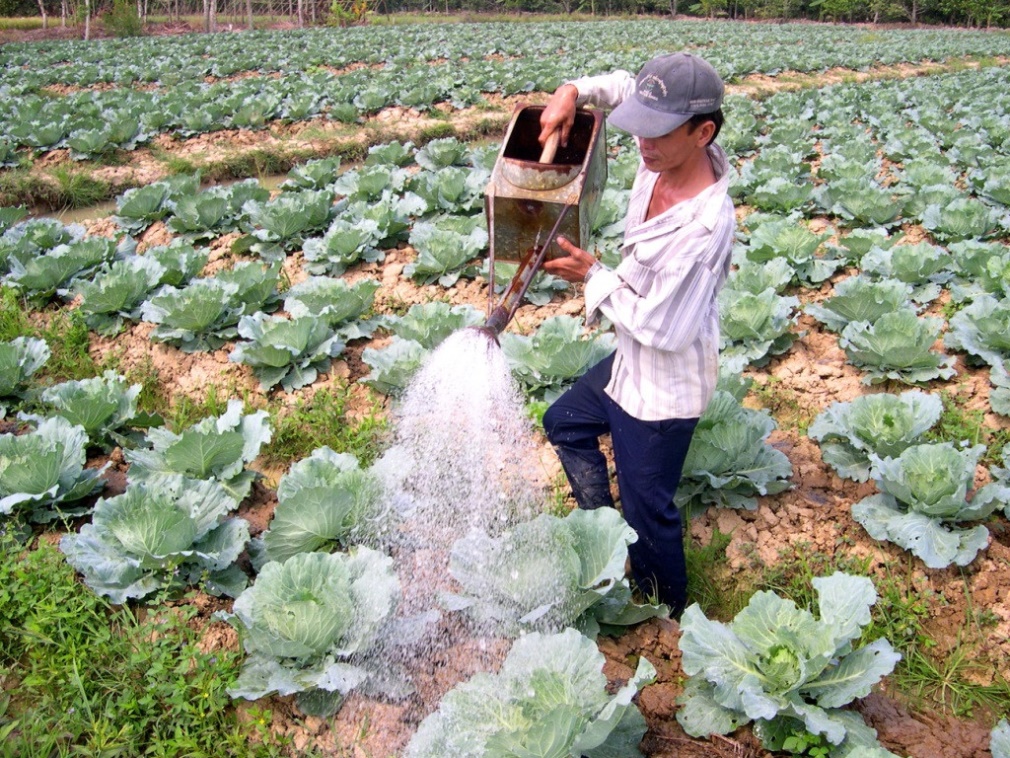 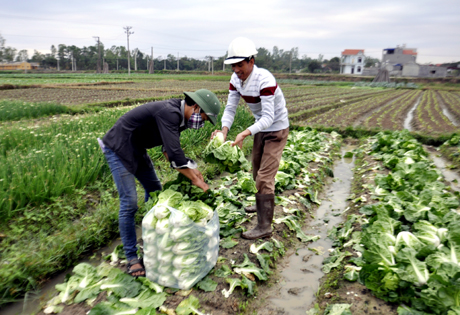 Bác nông dân
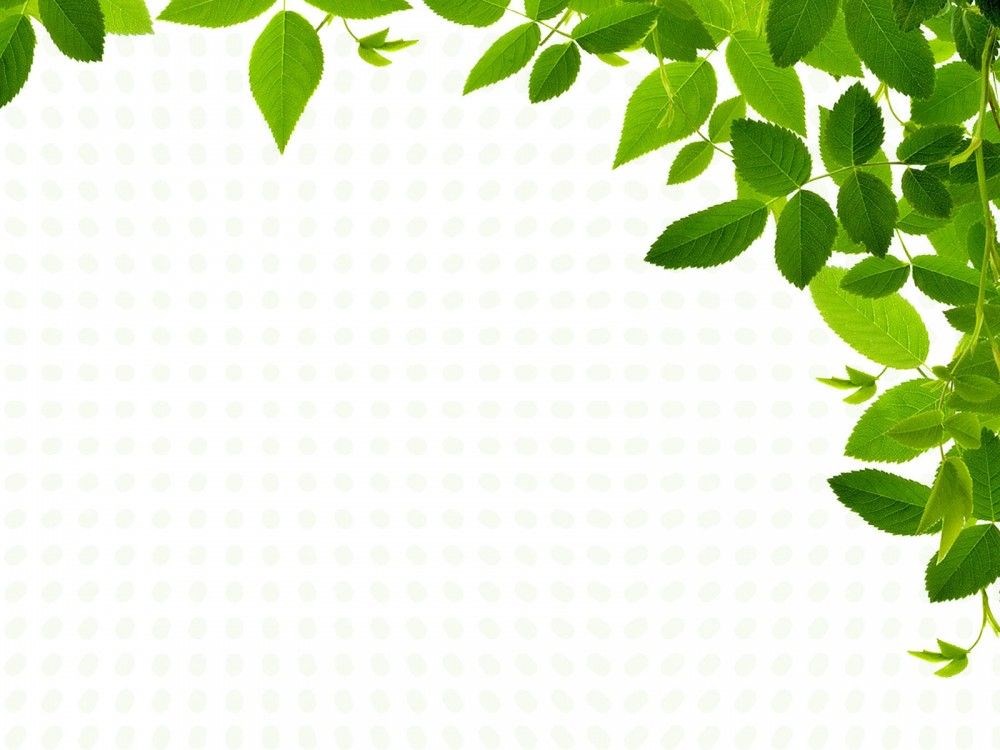 Tiết học kết thúc